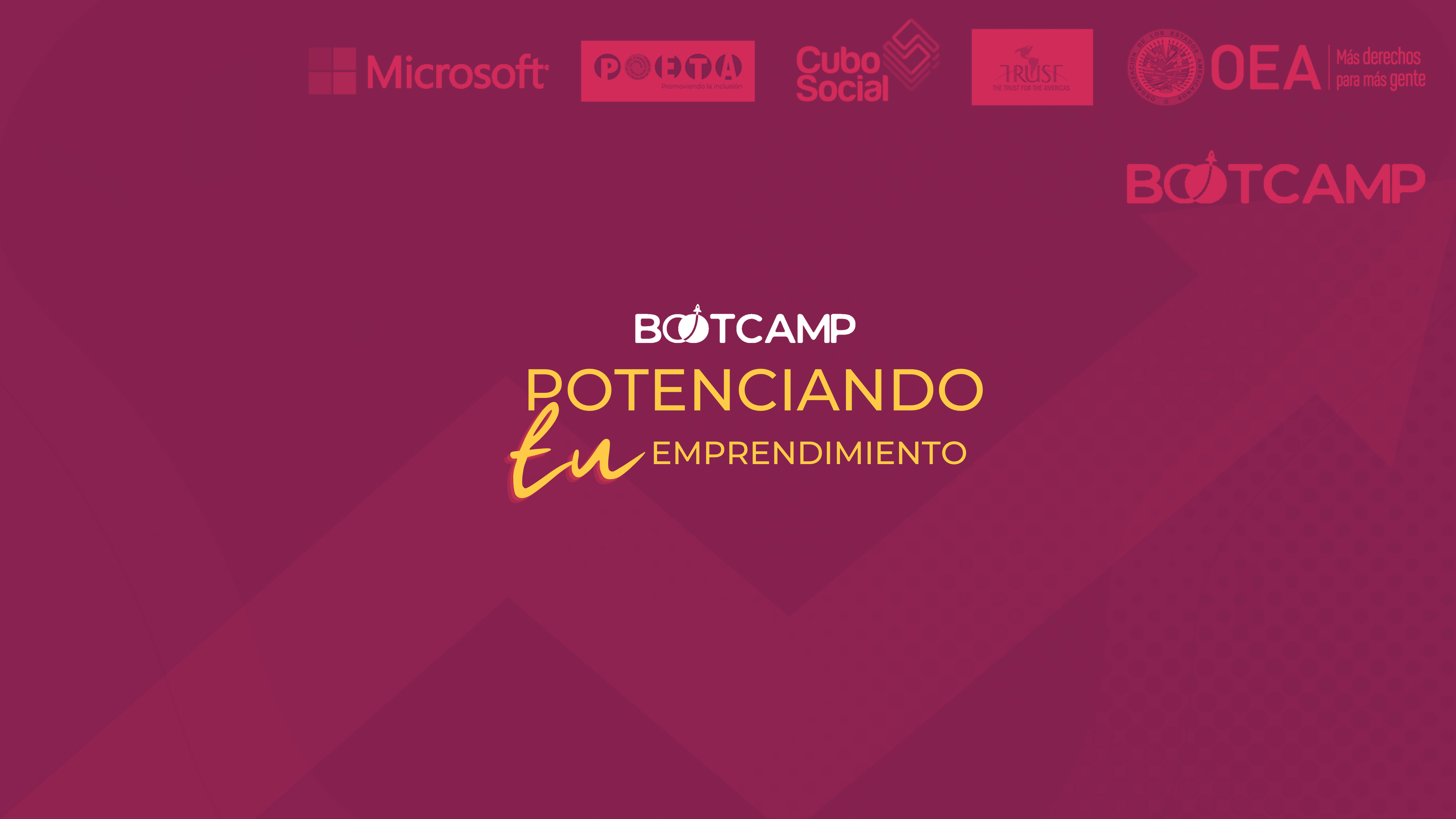 Salud Mental en el emprendimiento
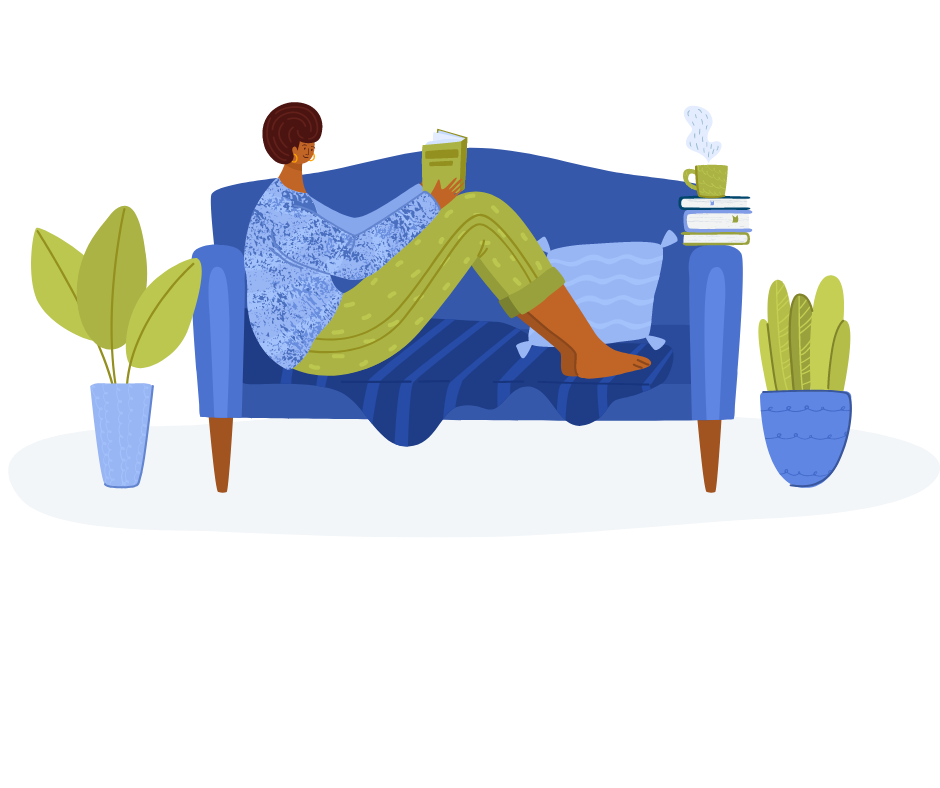 Puntos de aprendizaje
2
1
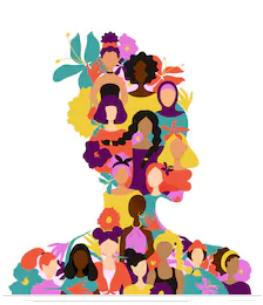 ¿Qué es y por qué hablar de Salud Mental?
Creando un plan Salud Mental
¿Qué es y por qué hablar 
de Salud Mental?
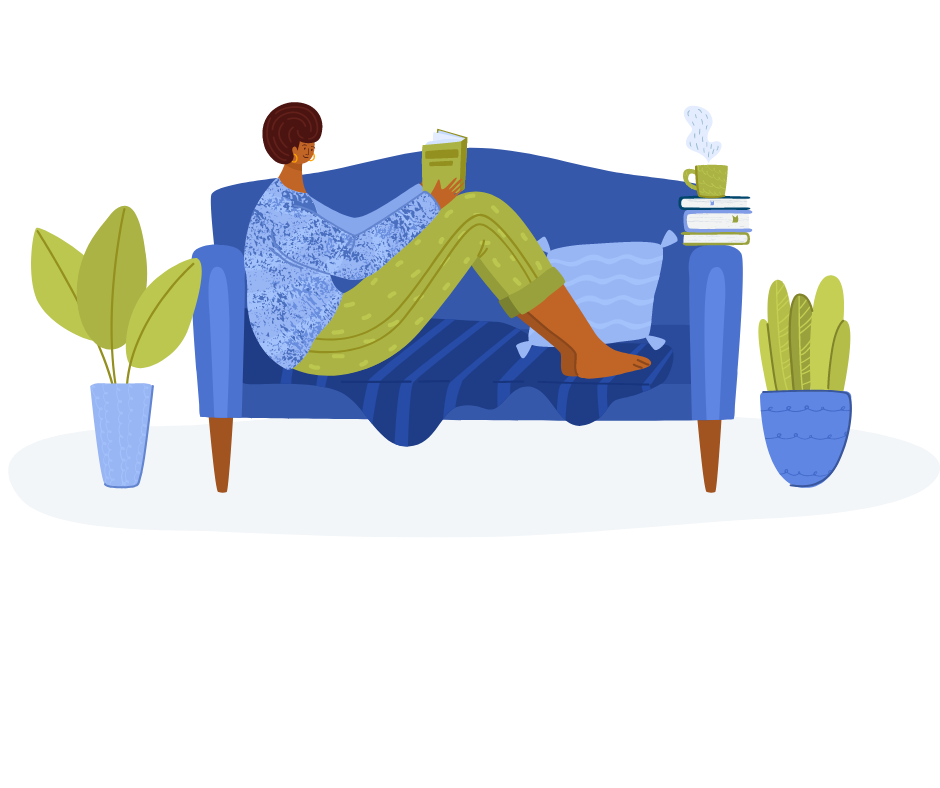 Dos miradas…
Preventiva
Curativa
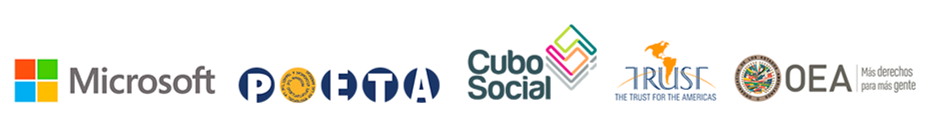 La salud Mental
“Se define como un estado de bienestar emocional, psíquico y social. Afecta  nuestra forma de pensar, sentir y actuar.
Determina nuestra interacción con la vida. Cómo gestionamos las situaciones difíciles, cómo nos relacionamos con otras personas y tomamos decisiones.”
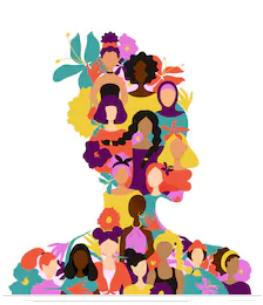 “La salud mental es la base para el bienestar y funcionamiento efectivo de la persona y la comunidad.”
OMS- Organización Mundial de la Salud
Características personales
Determinantes de la Salud Mental
Factores sociales, económicos, culturales y políticos
La exposición a adversidades a edades tempranas
Factores de genero
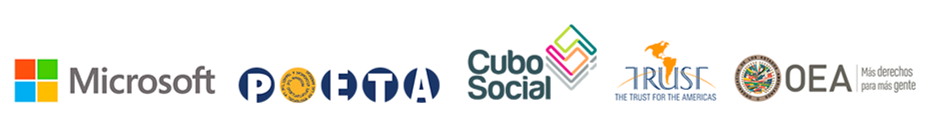 Mujeres y Salud Mental
Las mujeres no solamente presentan tasas más elevadas de trastornos mentales que los hombres, sino también síntomas más graves y discapacitantes.
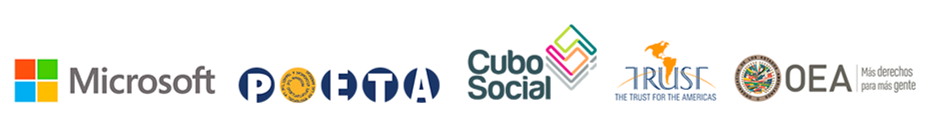 *2014 México, Ramos Luciana, ¿Por qué hablar de género y salud mental?
Emprendimiento y Salud Mental
¿Cómo describirías al emprendedor exitoso?
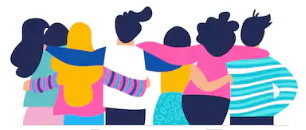 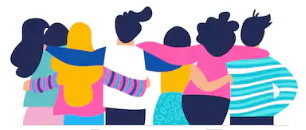 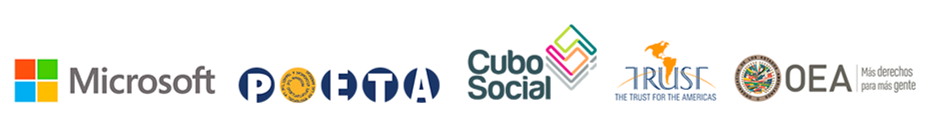 [Speaker Notes: Cuentenme en los comentarios algunas cualidades de esta persona….

ambiciosos, creativos, excéntricos o solitarios.
Estas palabras también podrían aplicarse a algunos elementos de las condiciones de salud mental, y así continuar el concepto de “genio en la locura”. Estos estereotipos no contribuyen a una buena salud mental]
Emprendimiento y Salud Mental
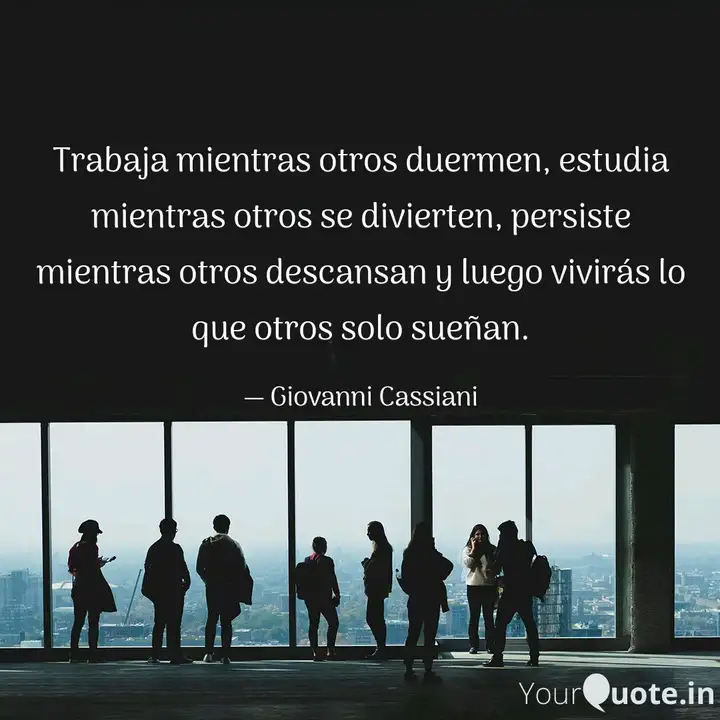 Algunos colocan como “normal” condiciones como la ansiedad, la depresión o el estrés, u otro tipo de problema de salud mental.
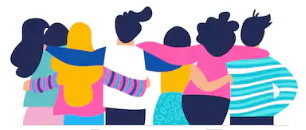 [Speaker Notes: ambiciosos, creativos, excéntricos o solitarios.
Estas palabras también podrían aplicarse a algunos elementos de las condiciones de salud mental, y así continuar el concepto de “genio en la locura”. Estos estereotipos no contribuyen a una buena salud mental.]
Emprendimiento y Salud Mental
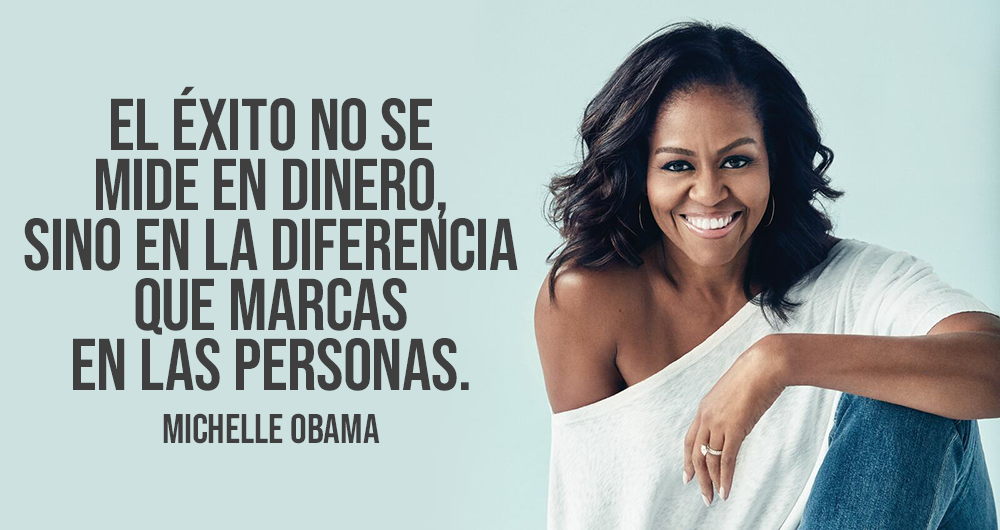 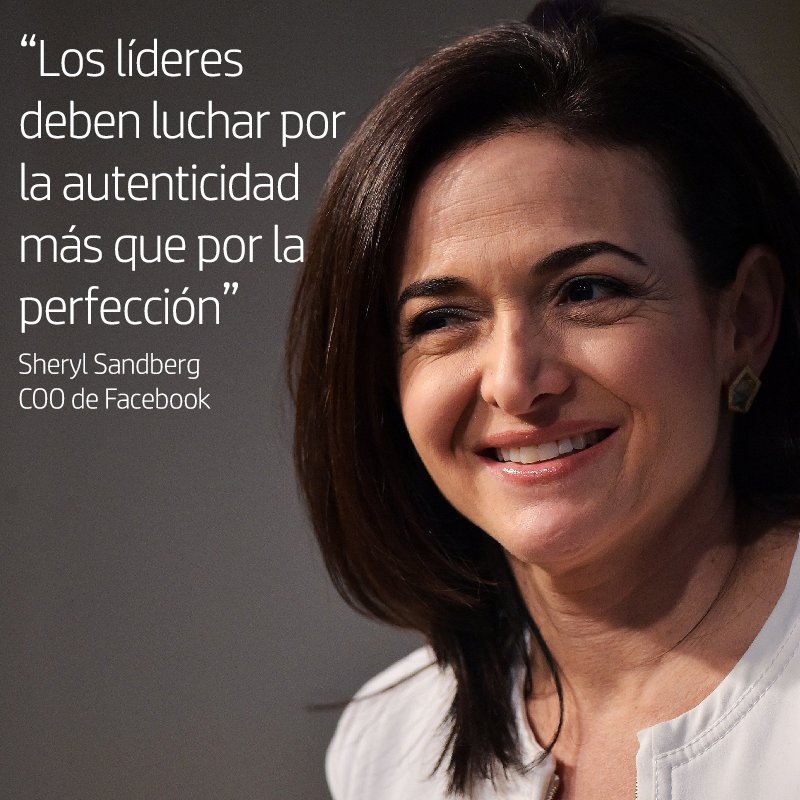 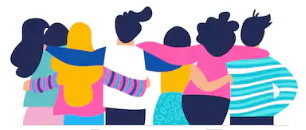 [Speaker Notes: ambiciosos, creativos, excéntricos o solitarios.
Estas palabras también podrían aplicarse a algunos elementos de las condiciones de salud mental, y así continuar el concepto de “genio en la locura”. Estos estereotipos no contribuyen a una buena salud mental.]
El precio psicológico de emprender
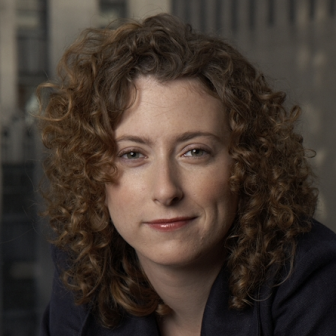 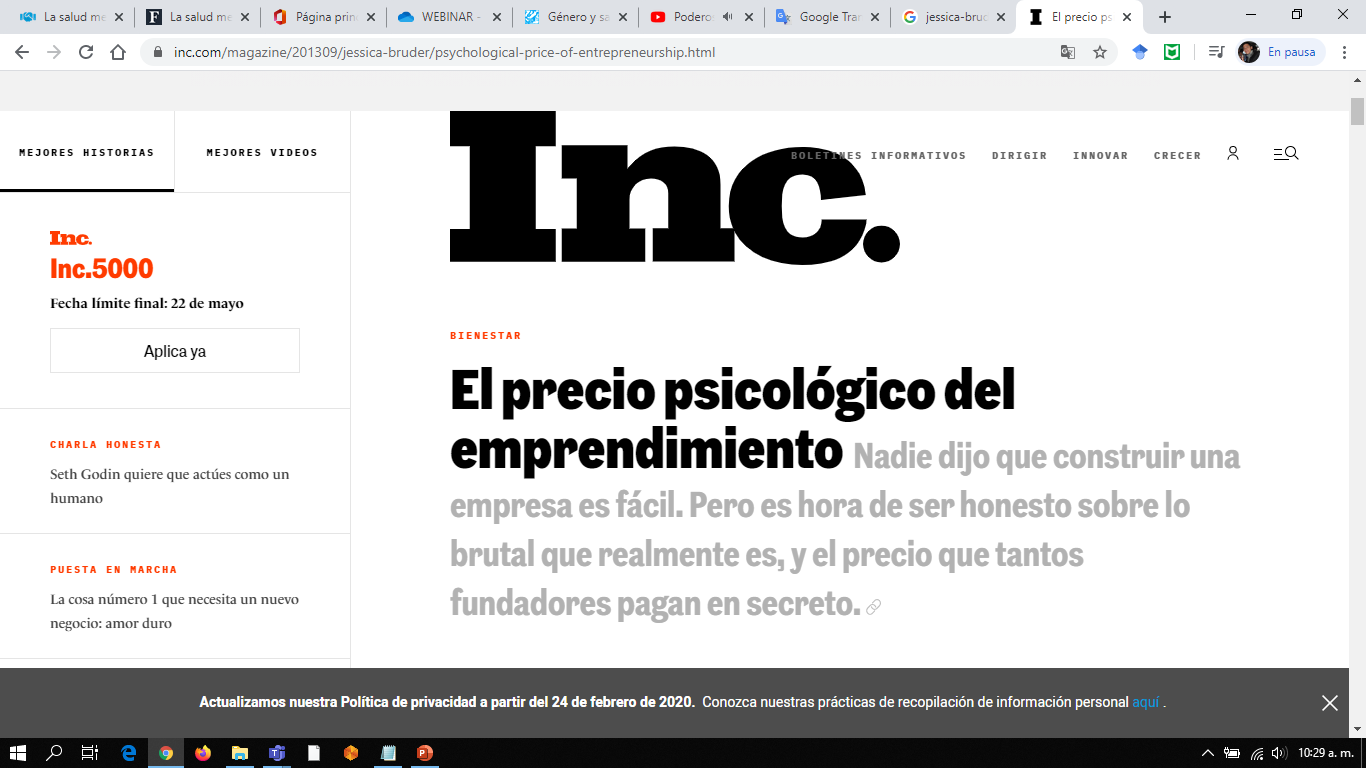 POR JESSICA BRUDER
Emprendimiento y Salud Mental
Problemas de salud mental más comunes que podemos presentar los emprendedores son:
En promedio, un emprendedor puede trabajar hasta 70 horas a la semana.
Baja autoestima
Fatiga
Cortisol elevado
Transtornodel sueño
Depresión
Ansiedad
Fuente:Jessica Bruder
[Speaker Notes: Cuentenme en los comentarios algunas cualidades de esta persona….

ambiciosos, creativos, excéntricos o solitarios.
Estas palabras también podrían aplicarse a algunos elementos de las condiciones de salud mental, y así continuar el concepto de “genio en la locura”. Estos estereotipos no contribuyen a una buena salud mental]
Hasta hace poco, admitir tales sentimientos era tabú
"Las personas que están en el lado enérgico, motivado y creativo tienen más probabilidades de ser emprendedoras y tienen estados emocionales fuertes“ y estos estados pueden incluir depresión, desesperación, desesperanza, inutilidad, pérdida de motivación y pensamiento suicida ".
La desventaja de estar de pie
Emprendimiento y Salud Mental
“No es posible prestar atención a dos o más actividades de manera eficiente sin que alguna de ellas sufra un impacto negativo en comprensión, eficiencia, realización, etc.“Estanislao Bachrach- Agilmente
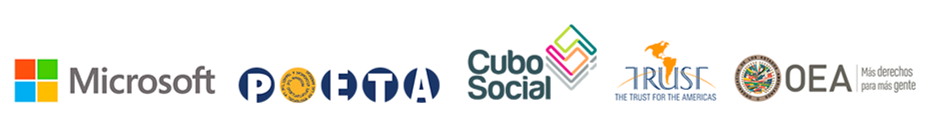 [Speaker Notes: Cuentenme en los comentarios algunas cualidades de esta persona….

ambiciosos, creativos, excéntricos o solitarios.
Estas palabras también podrían aplicarse a algunos elementos de las condiciones de salud mental, y así continuar el concepto de “genio en la locura”. Estos estereotipos no contribuyen a una buena salud mental]
Construyendo un plan Salud Mental
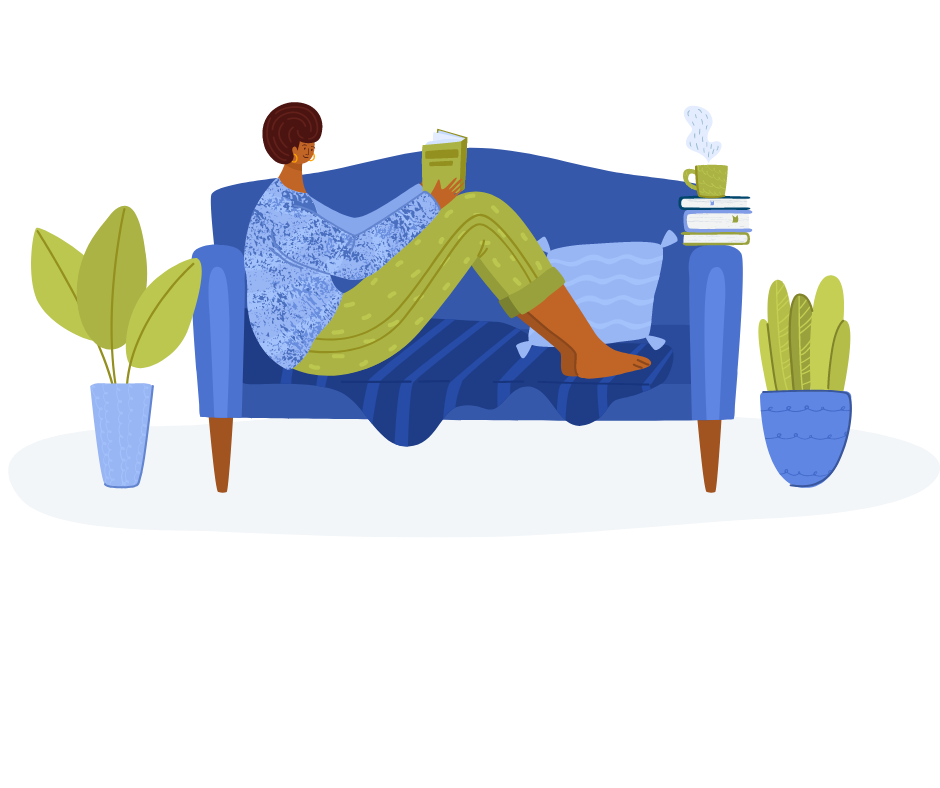 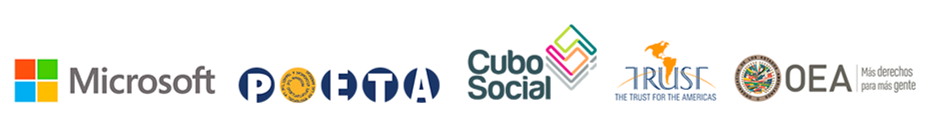 Autoconocimiento el primer paso…
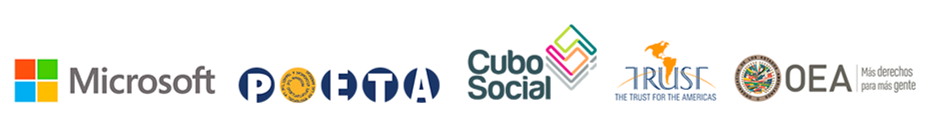 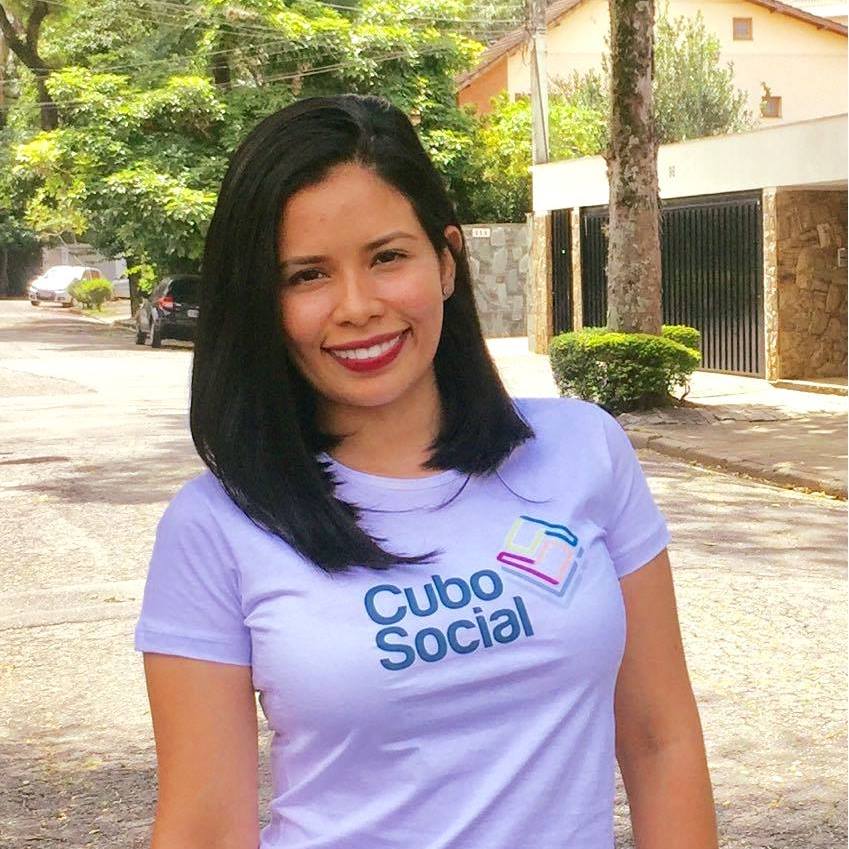 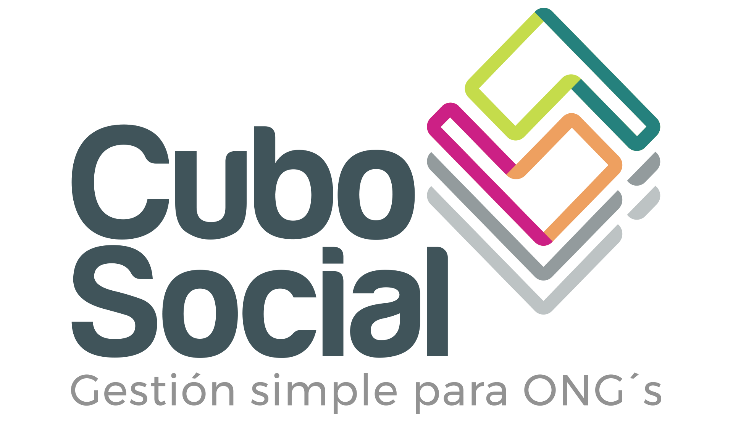 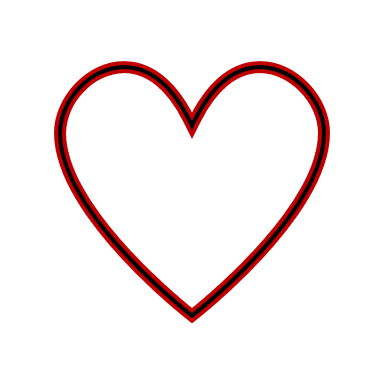 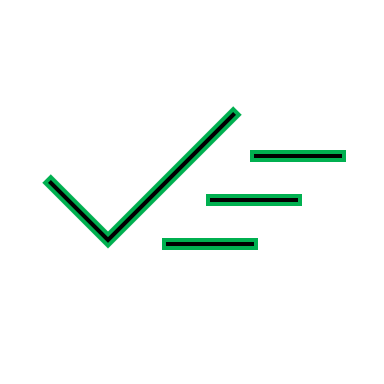 Sustentabilidad financiera, innovación, calidad en nuestros servicios
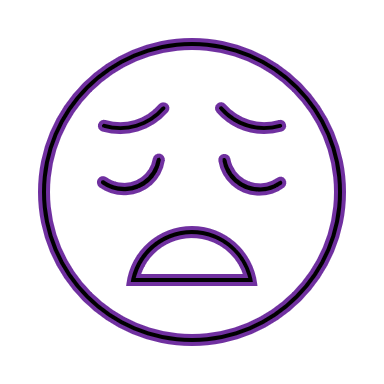 Mis ciclos de venta son de aproximadamente 6 meses
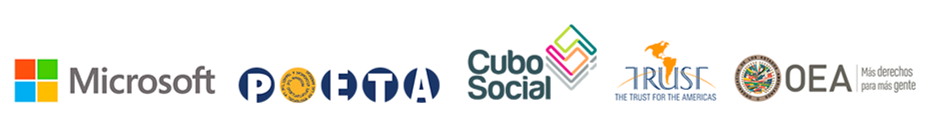 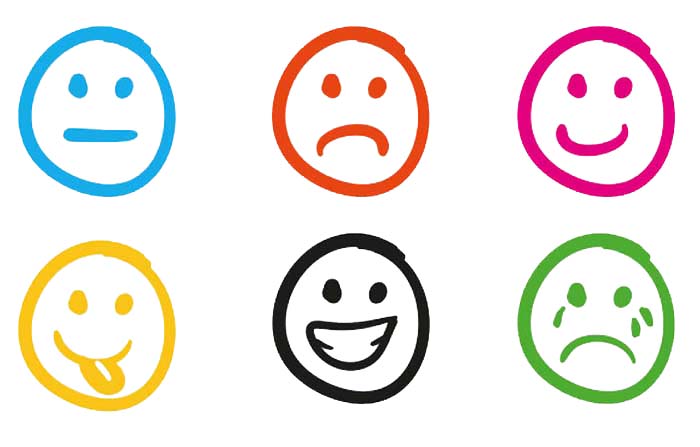 ¿Cuáles emociones te acompañan la mayor parte del tiempo?
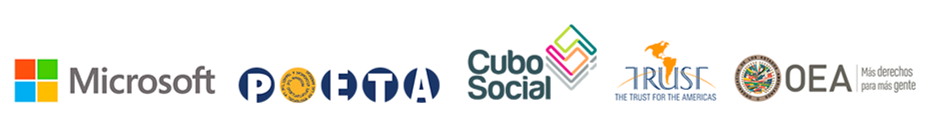 ¿Qué situaciones o personas te generan malestar?
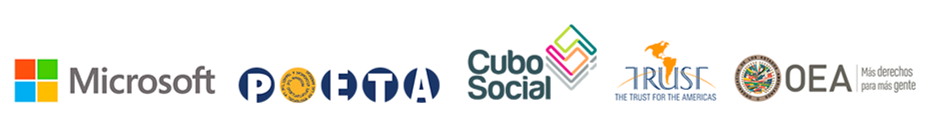 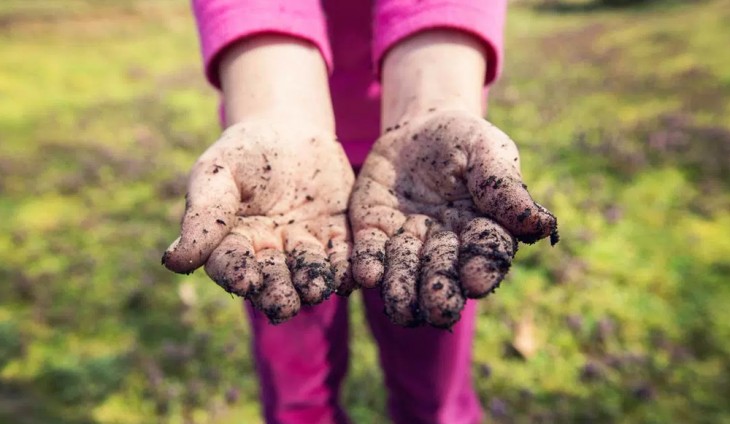 ¿Qué disfrutabas mucho cuando eras niña?
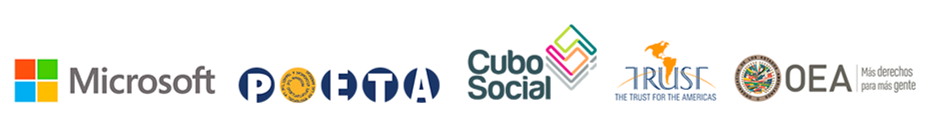 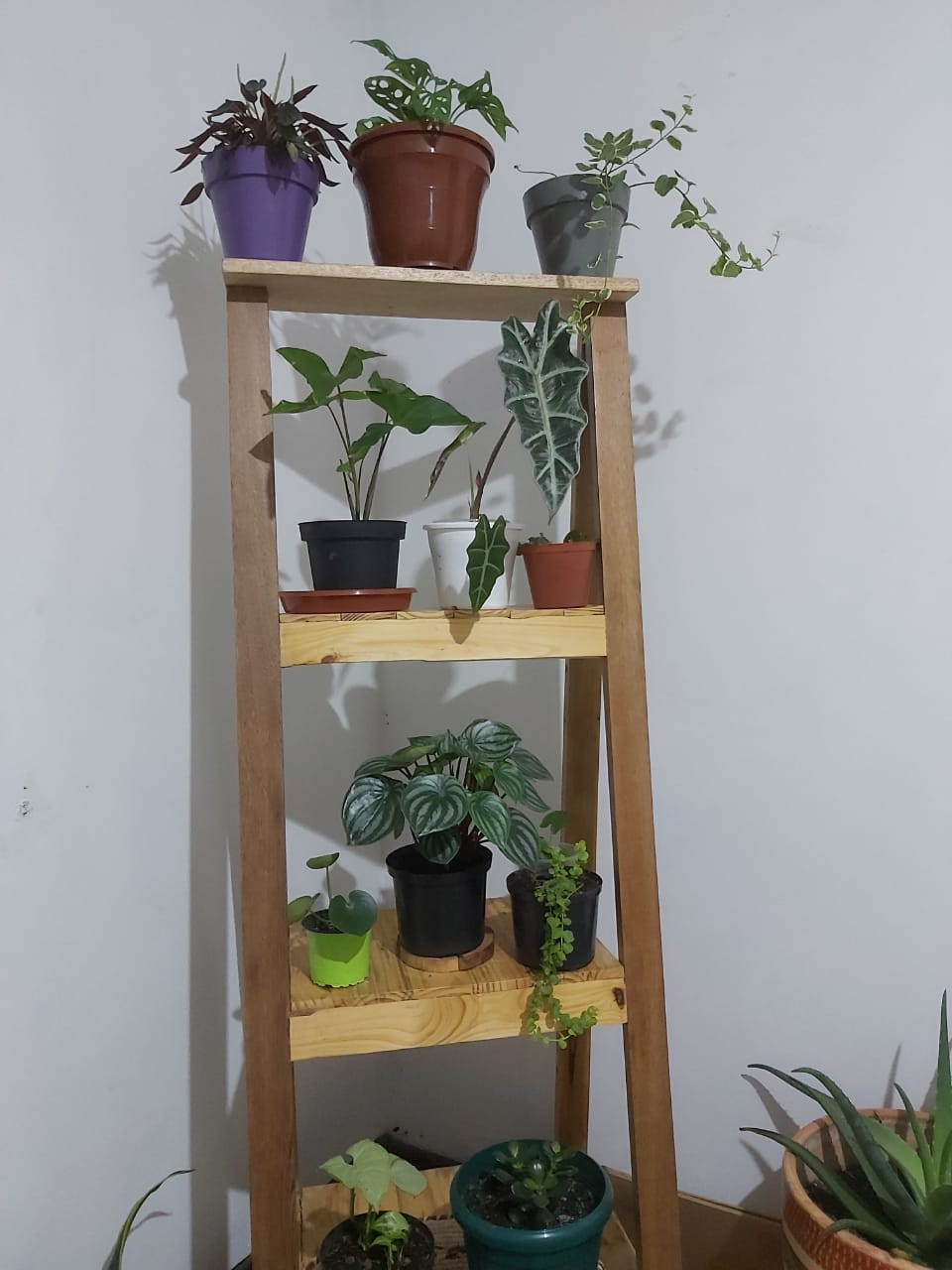 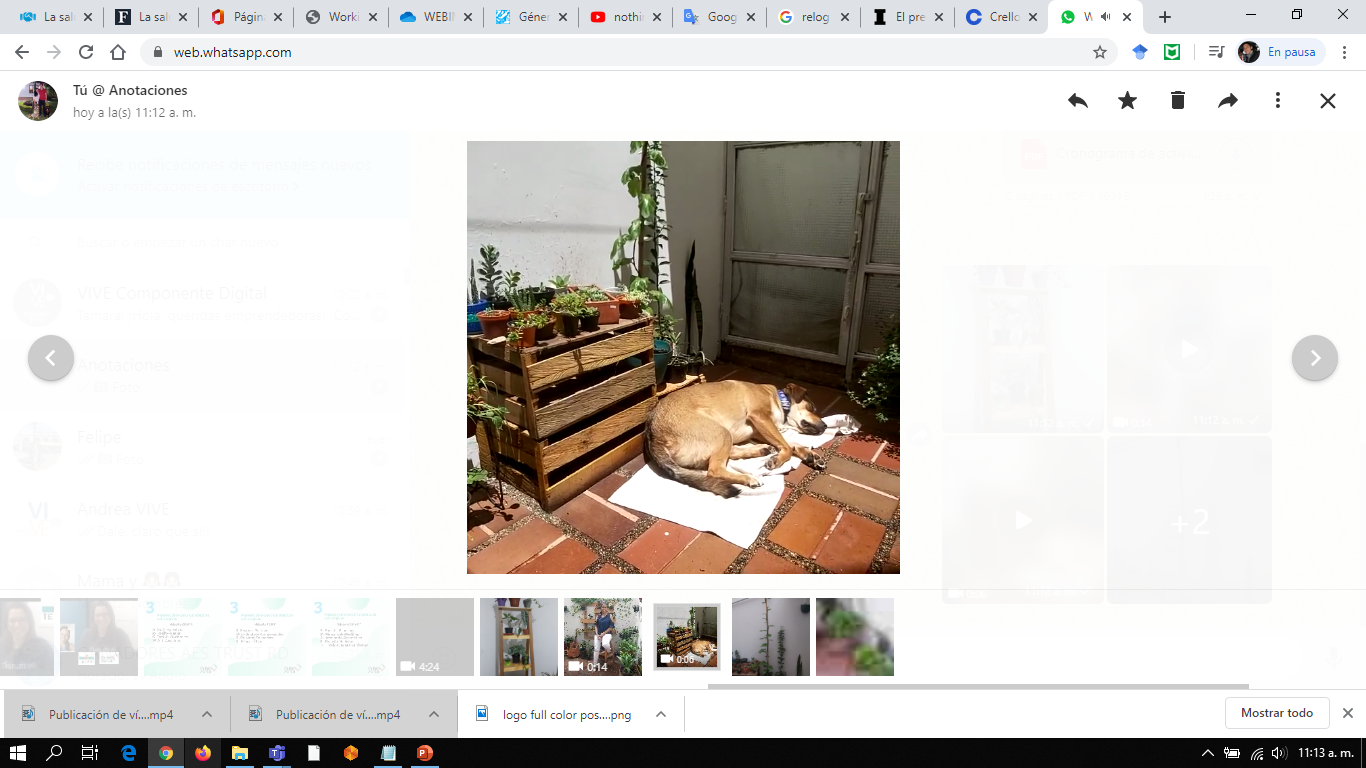 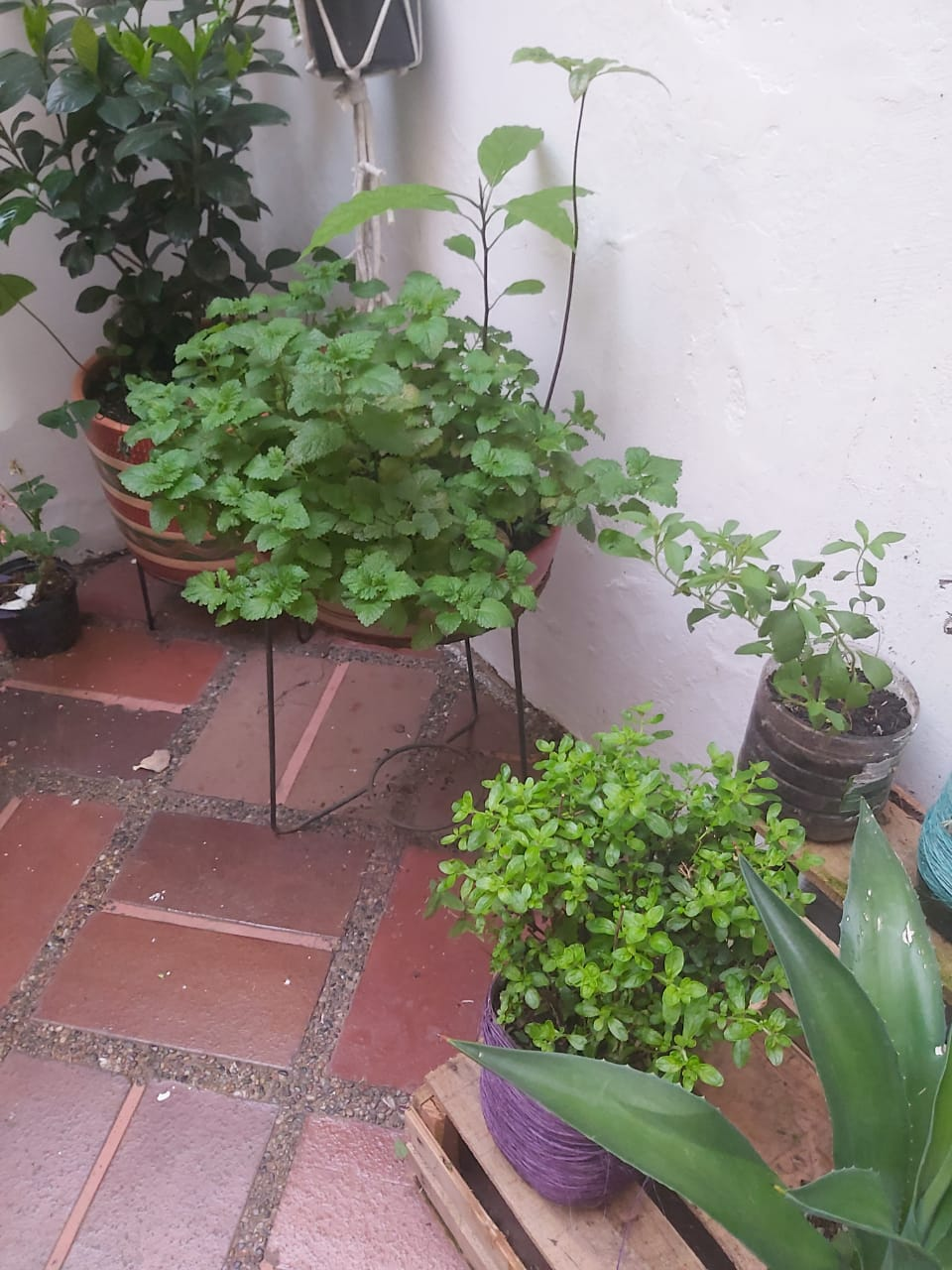 “No todo depende de mi”
“Aprender a esperar”
“A disfrutar el proceso”
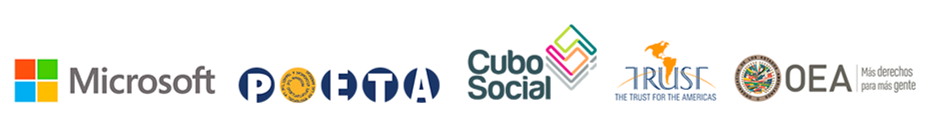 PSICOLOGIA POSITIVA
“Es el estudio científico de las fortalezas y virtudes humanas, las cuales permiten adaptar una perspectiva más abierta respecto al potencial humano y sus potenciales capacidades” Martin Selligman.
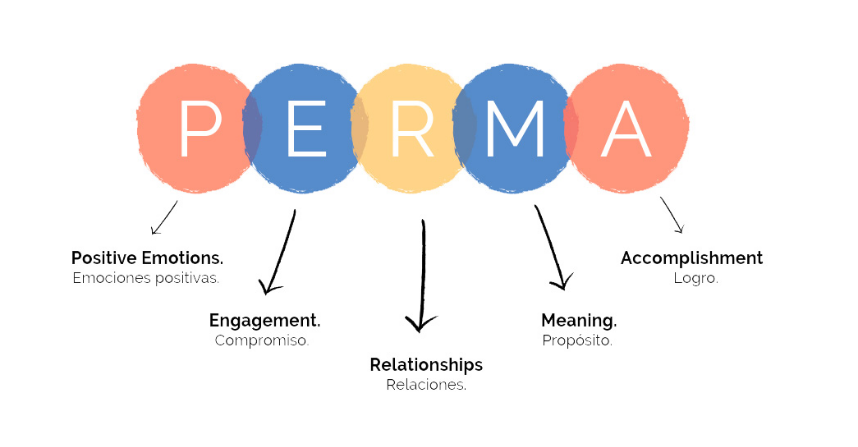 Teoría del bienestar o teoría de elección no forzada, se trata de una descripción de lo que las personas eligen libremente para incrementar su bienestar.
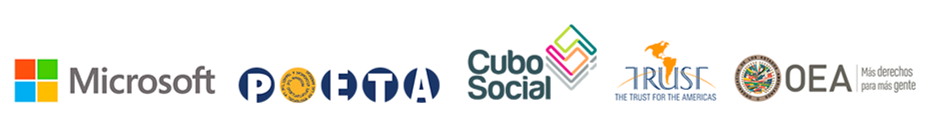 Emociones
 Positivas
Supone aumentar la cantidad de emociones positivas, no a costa del intercambio o transposición con las negativas, sino como herramienta para lidiar con ellas.
[Speaker Notes: Estas emociones nos producen bienestar y felicidad, pueden estar centradas en el pasado que incluyen la satisfacción, la complacencia, la serenidad. Las emociones que están centradas en el futuro incluyen la esperanza, la confianza, la fe. Las emociones centradas en el presente incluyen el éxtasis, la tranquilidad, la euforia, la fluidez]
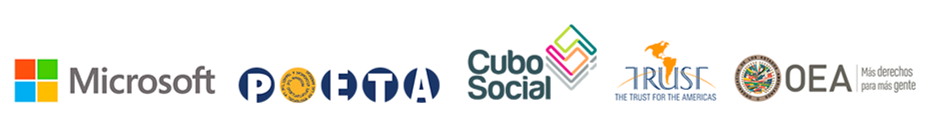 Compromiso
Es un pacto o de acuerdo con nosotros mismos y con nuestras fortalezas.
[Speaker Notes: Es una experiencia en la que alguien despliega completamente sus habilidades, fortalezas y atención para una tarea desafiante. Esto produce una experiencia “flujo” que es tan gratificante que las personas están dispuestas hacerlo por su propio bien en lugar de por lo que obtendrán.]
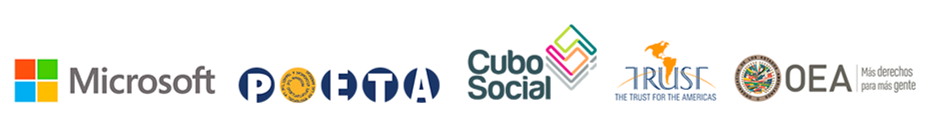 Relaciones
Somos seres sociales por eso resulta obvio afirmar que este factor resulte indispensable para la consecución de nuestro bienestar.
[Speaker Notes: El apoyo y la conexión con los demás es uno de los mejores antídotos contras las “dificultades”. Las experiencias que contribuyen al bienestar a menudo se amplifican a través de nuestras relaciones, por ejemplo una gran alegría significa risas, un sentimiento de pertinencia y orgullo en el logro.]
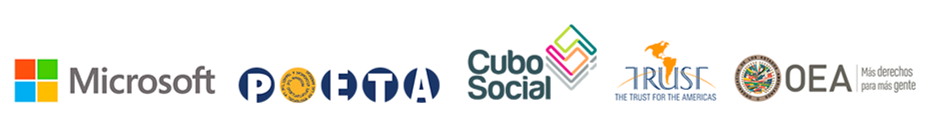 Propósito
Que el sentido de nuestra vida vaya más allá de nosotras mismas.
Canvas del bienestar psicológico
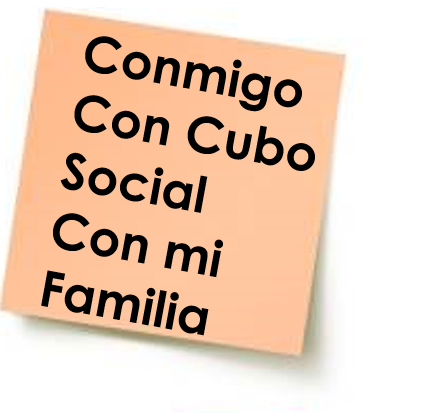 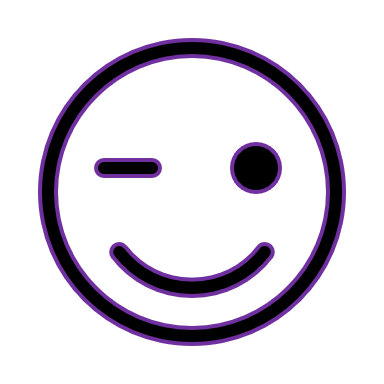 Compromisos
Situación emociones positivas
Logros
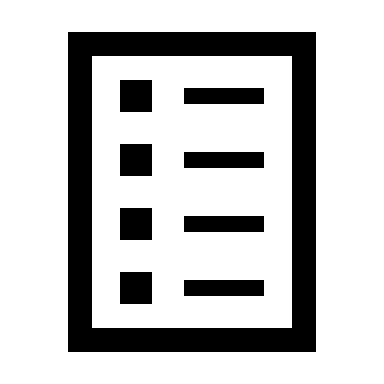 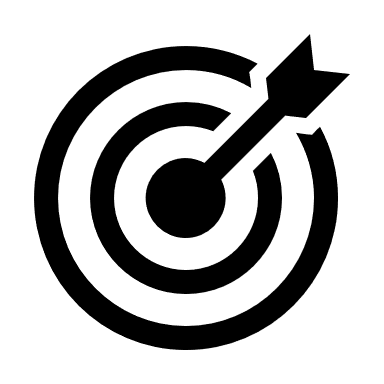 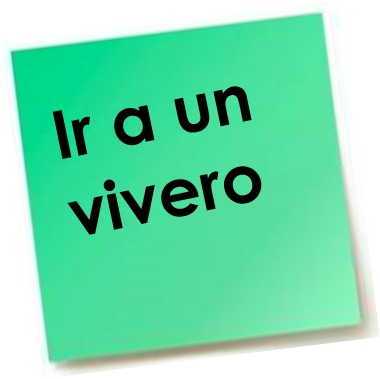 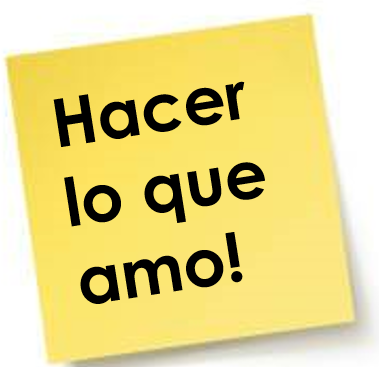 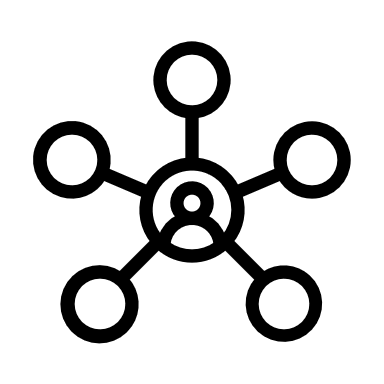 Relaciones
 positivas
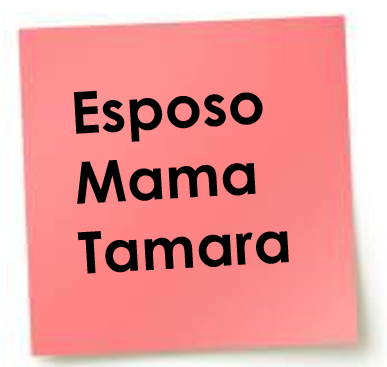 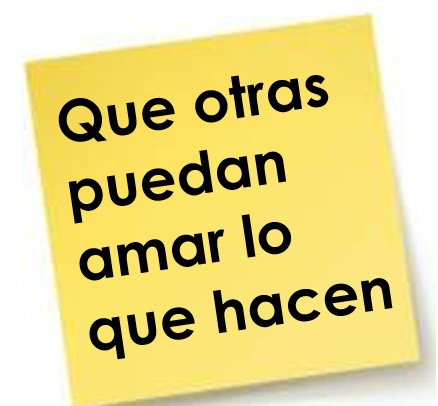 Propósito
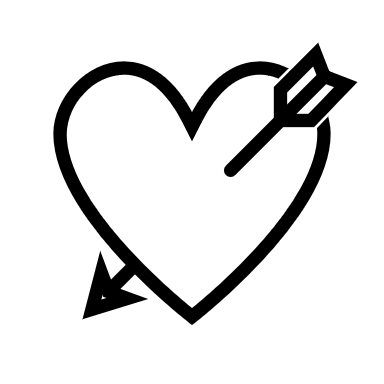 [Speaker Notes: El Modelo Canvas es una herramienta para definir y crear modelos de negocio innovadores pero de esta vez lo vamos a utilizar para crear un plan de bienestar psicologico]